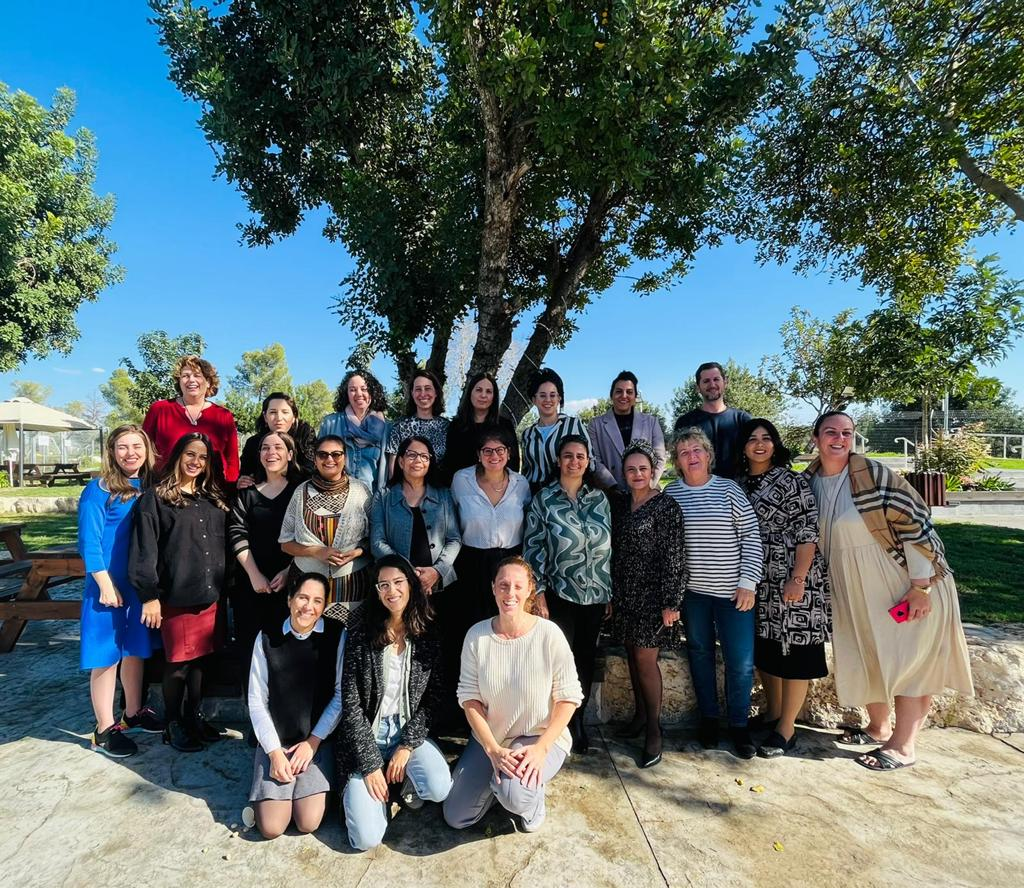 תוכנית ההרחבה הארצית Urban95
מגמות ארציות והערכת הכשרות מקצועיות לשנת 2022
אפריל 2023
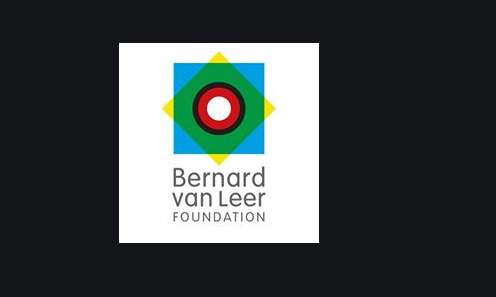 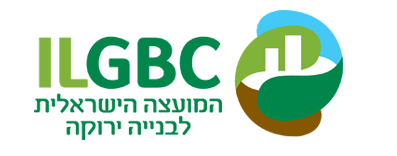 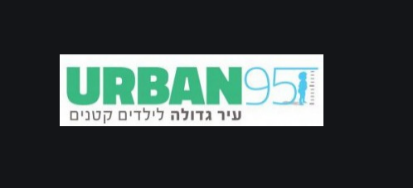 צילום: "מסע"
תוכן העניינים
מגמות ארציות ב- 2020/21 בתחומי חיים שונים, לפי קבוצות אוכלוסייה..............................................................................3-8
מגמות ארציות בתחומי שייכות, דיגיטל ובריאות, לפי קבוצות אוכלוסייה.............................................................................................................4
מדדי איכות חיים בישראל, פערים בין יהודים לערבים................................................................................................................................................5
מדדי איכות חיים בערים הגדולות.....................................................................................................................................................................................6
מדדי איכות חיים בבית שמש ובאשדוד – השוואתי......................................................................................................................................................8
הערכת הכשרות מקצועיות לקהלי היעד השונים במהלך 2022...........................................................................................9-31 דגשים מן הספרות לקראת התרחבות מערך ההכשרות לקהל ערי הרשת......................................................................................................10
רקע: מערך הכשרות מקצועיות 2022..........................................................................................................................................................................11
רקע על הכשרות עבור קהל יוצרי המרחב הבנוי......................................................................................................................................................12
שביעות רצון כללית מההכשרות: קהל יוצרי המרחב הבנוי...................................................................................................................................13 תרומות הכשרות: קהל יוצרי המרחב הבנוי................................................................................................................................................................14
רקע על ההכשרות: קהל בעלי תפקידים ברשויות העוגן........................................................................................................................................15
תרומות הכשרות: קהל בעלי תפקידים ברשויות העוגן...........................................................................................................................................16 
רקע על ההכשרות: קהל יעד צוותים עירוניים...........................................................................................................................................................17
תרומות הכשרות: קהל יעד צוותים עירוניים..............................................................................................................................................................18 
סיכום: תרומות ההכשרות עבור קהלי היעד השונים...............................................................................................................20
  מקרה בוחן- הכשרת מנהיגות לצוותים עירוניים................................................................................................................................................21-25
רקע על הכשרת מנהיגות לצוותים עירוניים..............................................................................................................................................................22
תרומות הכשרת מנהיגות: משוב סיכום......................................................................................................................................................................23 
תרומות הכשרת מנהיגות: משובי פעילויות................................................................................................................................................................24
דוגמאות ליישום רעיונות בהשראת ההכשרה – אשדוד...........................................................................................................................................25
סיכום: השוואה בין סוגי ההכשרות..........................................................................................................................................26
סיכום: השוואה אל מול מדדי המודל הלוגי...............................................................................................................................27
נספח א' - משוב הכשרות קהל יוצרי המרחב הבנוי ובעלי תפקידים ברשויות עוגן.........................................................................................28
נספח ב' - משוב הכשרות צוותים עירוניים.................................................................................................................................................................29
נספח ג' - שאלון הכשרת מנהיגות................................................................................................................................................................................30
נספח ד' - מודל הערכה ראשי Urban95 IL מול רשויות העוגן...............................................................................................................................31
2
היחידה להערכת תוכניות במטח מציעה מגוון כלים ושירותים התומכים ביוזמות חברתיות וחינוכיות ומסייעים להצלחתן
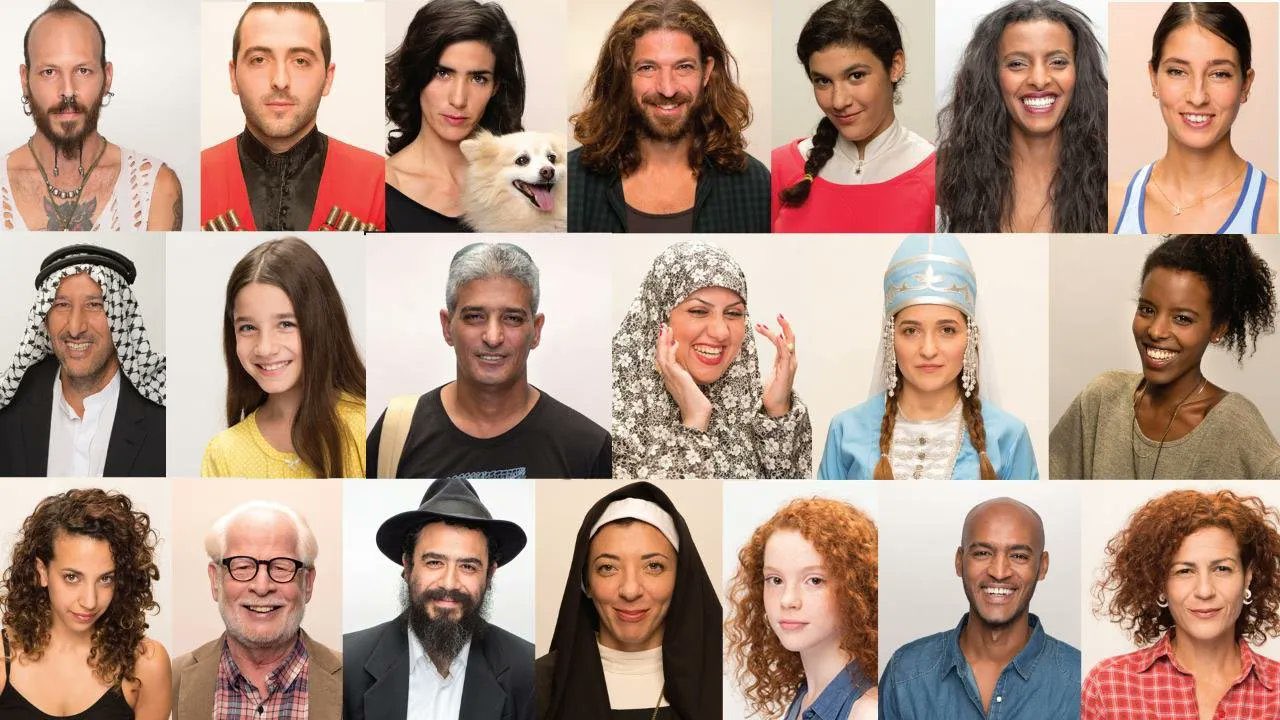 מגמות ארציות 
ב- 2020/21 בתחומי חיים שונים, לפי קבוצות אוכלוסייה
3
מקור התמונה: https://twitter.com/IsraelinHolySee/status/1488780204541628419
מגמות ארציות בתחומי שייכות, דיגיטל ובריאות, לפי קבוצות אוכלוסייה
מדדי שייכות:
הן בקרב חרדים והן בקרב ערבים נמצא שיעור גבוה של מבוגרים בעלי קשרים חברתיים, ללא הבדל ניכר בין המגזרים ולעומת ממוצע הקבוצה החזקה.
קיימת תחושת ביטחון ללכת לבד בשיעור גבוה בכ-13% בקרב חרדים, מאשר בקרב ערבים. 
תחום הדיגיטל:
אחוז השימוש בשירותים מקוונים הוא נמוך בקרב שלושת הקבוצות, ולעומת ממוצע הקבוצה החזקה. מבין שלושת קבוצות, השימוש הגבוה ביותר הוא בקרב החרדים.
מדדי בריאות:
תחושת הלחץ והדיכאון היו גבוהות יותר בפריפריה מאשר בקרב חרדים וערבים, והערכת המצב הבריאותי כחיובי הייתה נמוכה יותר בפריפריה. לא נצפה הבדל משמעותי בלחץ ודיכאון בין חרדים לערבים. חרדים העריכו את בריאותם כטובה יותר לעומת ערבים.
מהנתונים לעיל עולה כי:
כ-80% מהיהודים חרדים ומהערבים לא יוצאים כלל לפעילות ובילוי – אחוז גבוה בהרבה מזה של היהודים החילוניים.
שלוש קבוצות האוכלוסייה מבלות עם המשפחה באחוזים גבוהים ודומים.
יהודים חרדים וערבים מבקרים בשמורות ובחופים באחוזים דומים ונמוכים מאלו של היהודים החילונים.
 מחצית מהערבים לא מבקרים כלל בפארקים – אחוז גבוה מזה של היהודים החרדים והחילונים.
4
*מקור הנתונים: "ג'וינט-אשלים: קידום מוביליות חברתית-כלכלית מלידה עד 30" (https://www.socialmobility.co.il/semi)
מדדי איכות חיים בישראל, פערים בין יהודים לערבים, סקר למ"ס, 2021
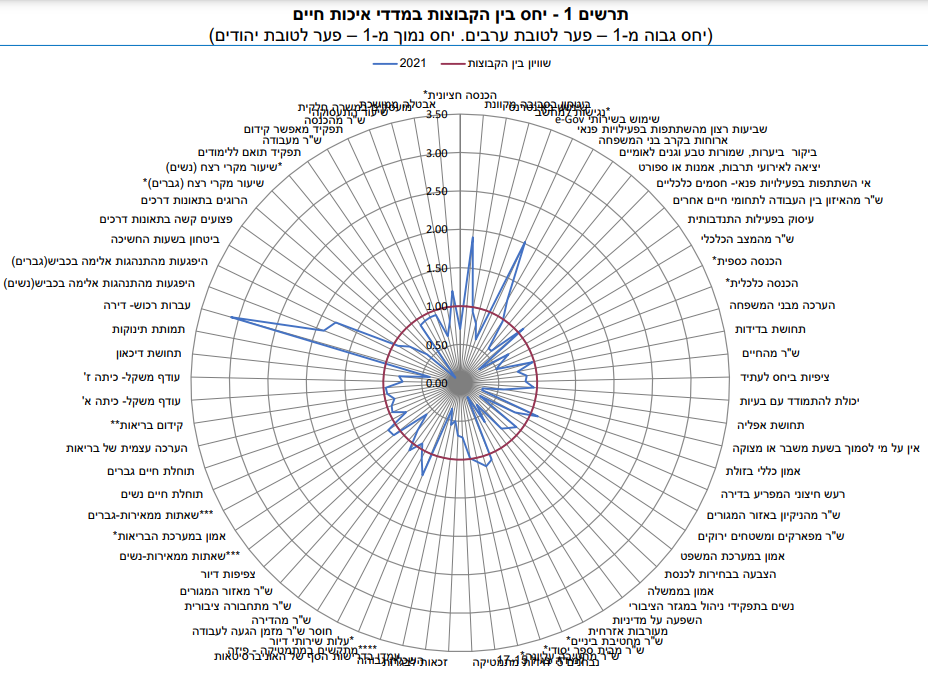 *בארבעה מהמדדים קיים שוויון בין הקבוצות.
5
מדדי איכות חיים בערים הגדולות, סקר למ"ס, 2021 – בית שמש
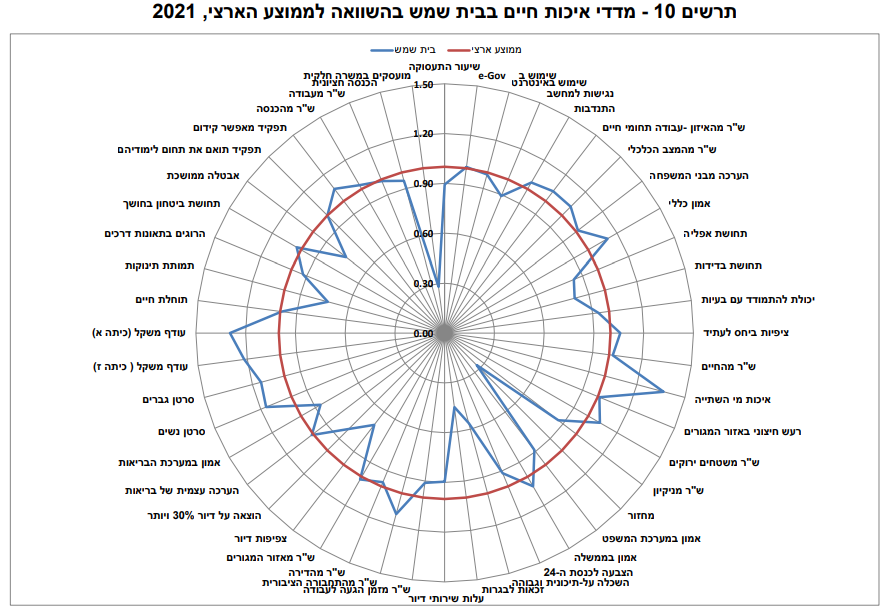 ממוצע ארצי 
=
ממוצע ארצי >
ממוצע ארצי =
ממוצע ארצי <
ממוצע ארצי =
ממוצע ארצי <
ממוצע ארצי >
ממוצע ארצי >
בכלל המדדים, יחס הגבוה מ-1 מצביע על איכות חיים גבוהה בהשוואה לממוצע הארצי. לעומת זאת, יחס שבין 0 ל-1 מצביע על איכות חיים נמוכה בהשוואה לממוצע הארצי.
כלומר: קו כחול חיצוני לקו האדום מצביע על איכות חיים טובה יותר במדד בבית שמש יחסית למצב בארץ.
= ממוצע ארצי
> ממוצע ארצי
6
מדדי איכות חיים בערים הגדולות, סקר למ"ס, 2021 - אשדוד
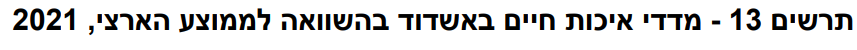 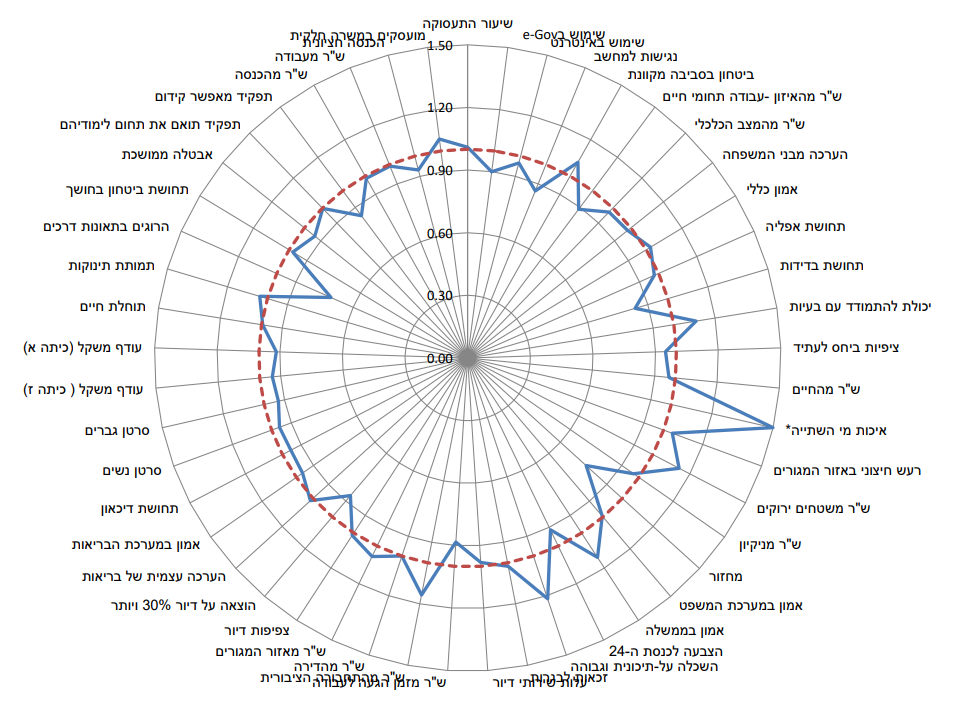 ממוצע ארצי
 =
ממוצע ארצי >
ממוצע ארצי =
ממוצע ארצי <
ממוצע ארצי <
ממוצע ארצי <
ממוצע ארצי =
ממוצע ארצי >
בכלל המדדים, יחס הגבוה מ-1 מצביע על איכות חיים גבוהה בהשוואה לממוצע הארצי. לעומת זאת, יחס שבין 0 ל-1 מצביע על איכות חיים נמוכה בהשוואה לממוצע הארצי.
כלומר: קו כחול חיצוני לקו האדום מצביע על איכות חיים טובה יותר במדד באשדוד  יחסית למצב בארץ.
> ממוצע ארצי
> ממוצע ארצי
7
מדדי איכות חיים בבית שמש ובאשדוד - השוואתי
*אחוז גבוה יותר בטבלה מבטא תחושת ביטחון אישי גבוהה יותר
בכל המדדים, מלבד חשש להיפגע מעבירה מקוונת, תחושת הביטחון האישי הייתה גבוהה יותר בבית שמש מאשר באשדוד, ובכל המדדים מלבד ביטחון אישי כללי באזור המגורים, תחושת הביטחון האישי בבית שמש הייתה אף גבוהה מאשר בכלל הארץ.
לפי ממצאי למ"ס, העיר שהציגה את השיעור הנמוך ביותר של בני 20 ומעלה שחשו ביטחון אישי, מבין הערים הגדולות המוצגות, הייתה אשדוד (84%).
הן בבית שמש והן באשדוד, כמחצית מהתושבים בלבד לא נפגעו אף פעם מרעש בשעות הלילה.
8
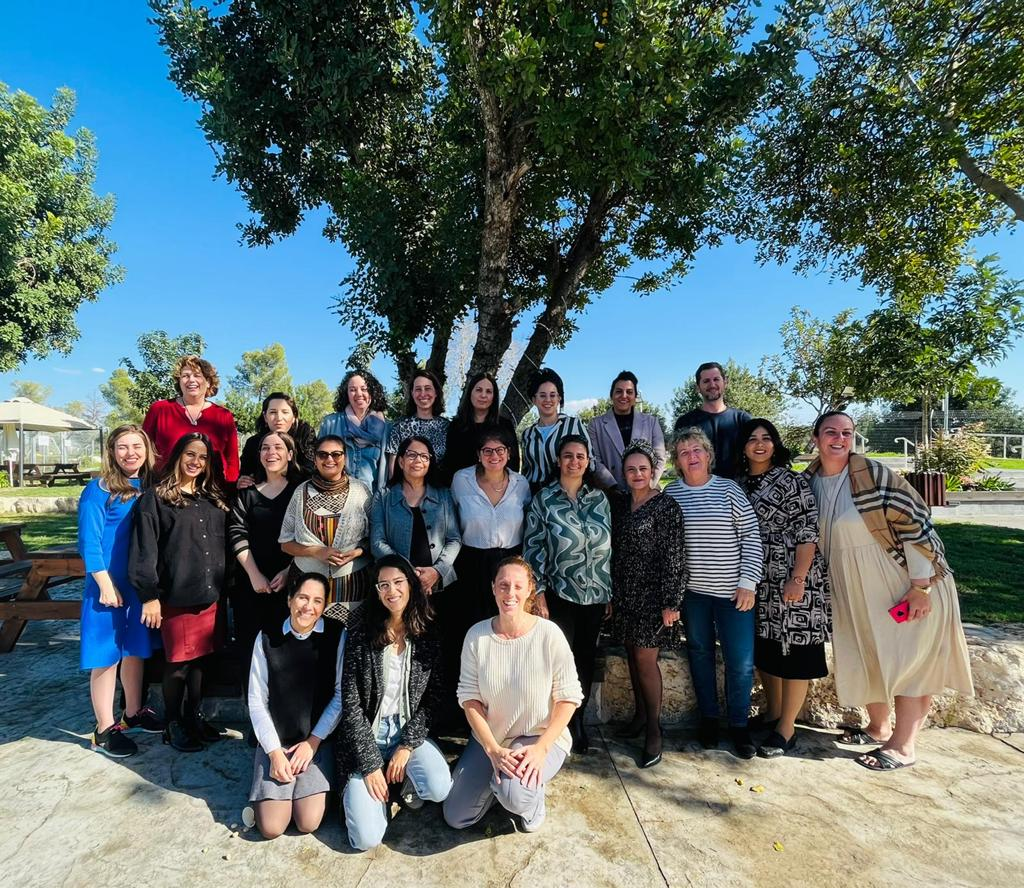 הערכת הכשרות מקצועיות לקהלי היעד השונים
במהלך 2022 במסגרת Urban95 – תוכנית ההרחבה הארצית
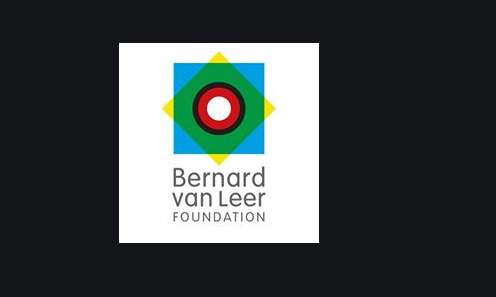 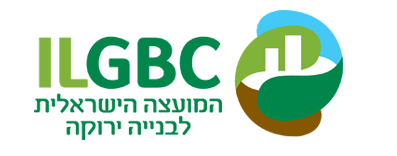 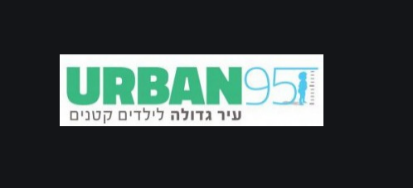 צילום: "מסע"
דגשים מן הספרות לקראת התרחבות מערך ההכשרות לקהל ערי הרשת
ביוני 2023 צפויה לצאת לדרך תוכנית ההכשרה ל-6 ערי רשת של Urban95 IL, אשר יצטרפו לשלושת ערי העוגן הפועלות כיום במסגרת התוכנית הארצית. ההכשרה מתוכננת להימשך כשנה, ולכלול מפגשי למידה, סיורים וסדנאות יישומיות, לקראת מימוש פיילוטים בכל אחת מערי הרשת, בליווי צוות התוכנית. ההכשרה מבקשת להטמיע בקרב המשתתפים עקרונות Urban95 תוך גיבוש קהילת רשויות לקידום עירוניות מיטבית לגיל הרך ומלוויו.
כחלק מתהליך הגדרת המטרות והיעדים של תוכנית ההכשרה, גיבוש מבנה ותוכן המפגשים ודיוק רכיבי ההכשרה, אנו מציעות מספר דגשים:
הספרות מלמדת כי נדרש פיתוח של מערכות חזקות לשם תמיכה ביישום מדיניות בנושא הגיל הרך, ברמות השונות: בינלאומית, לאומית ומוניציפליתYoshikawa et al. 2018) ), וכחלק מתהליך זה מתרחבות רשתות מנהיגות leadership networks)), המספקות משאבים ותמיכה, ומגדילות את ההיקף ההשפעה של חבריהן כיחידים וכקבוצהBruce & Reinelt, 2010) ).
סוג מסוים של רשתות מנהיגות נקרא "רשת מנהיגות מדיניות שדה" Field-Policy Leadership Network)): זוהי רשת המחברת בין בעלי תפקידים החולקים תחומי עניין משותפים ובעלי מחויבות להשפיע על תחום עיסוק או מדיניות. רשתות מנהיגות אפקטיביות מסייעות במציאת בסיס משותף סביב הנושאים היקרים לחבריה, מגייסות תמיכה ומשפיעות על המדיניות והקצאת המשאבים. בתהליך זה, המשתתפים מפתחים קשרים עם גורמים נוספים הפועלים באזורים שונים של המדינה, עם קהילות שונות, ברמות שונות של ממשל, תחומי עיסוק ומגזרים שונים. רשתות מנהיגות מוצלחות מסייעות לחברים למצוא תחום משותף עם בעלי ברית בלתי צפויים תוך הסתמכות על בניית קשרים עם קהילות, תרבויות, מגזרים ודיסציפלינות מגוונותBruce & Reinelt, 2010) ).
רשתות מעין אלו יכולות להתפתח מתוך קהילות מקצועיות, המוגדרות כקבוצות של פרטים המתכנסים על בסיס עניין מקצועי משותף ורצון להוביל לשיפור תחום עיסוקם באמצעות שיתוף הידע והתובנות שלהם. כדי לקדם תרבות המדגישה את ההתפתחות המקצועית המתמשכת, האחריות להעברת התכנים צריכה להיות בידי מנחים מקצועיים (מאמנים, יועצים, מנחי קבוצות)Sheridan et al. 2009) ). אפקטיביות ההכשרות המקצועיות תלויה במערך מקיף ומתמשך לאורך זמן, הכולל הענקת כלים ופרקטיקות יישומיות עבור המשתתפים ודרך מדידת תוצאות יישומם בפועל בשטח. בנוסף, עליהן לעודד את המשתתפים לתהליך רפלקטיבי בנוגע ליישום הפרקטיקות החדשות ולחשיבה עצמאית על מנת לממש את חזונם. מומלץ כי ההכשרות המקצועיות יתקיימו בשיתוף פעולה עם קהילה מקצועית לומדת (Brown & Englehardt, 2016).
4
רקע: מערך הכשרות מקצועיות 2022
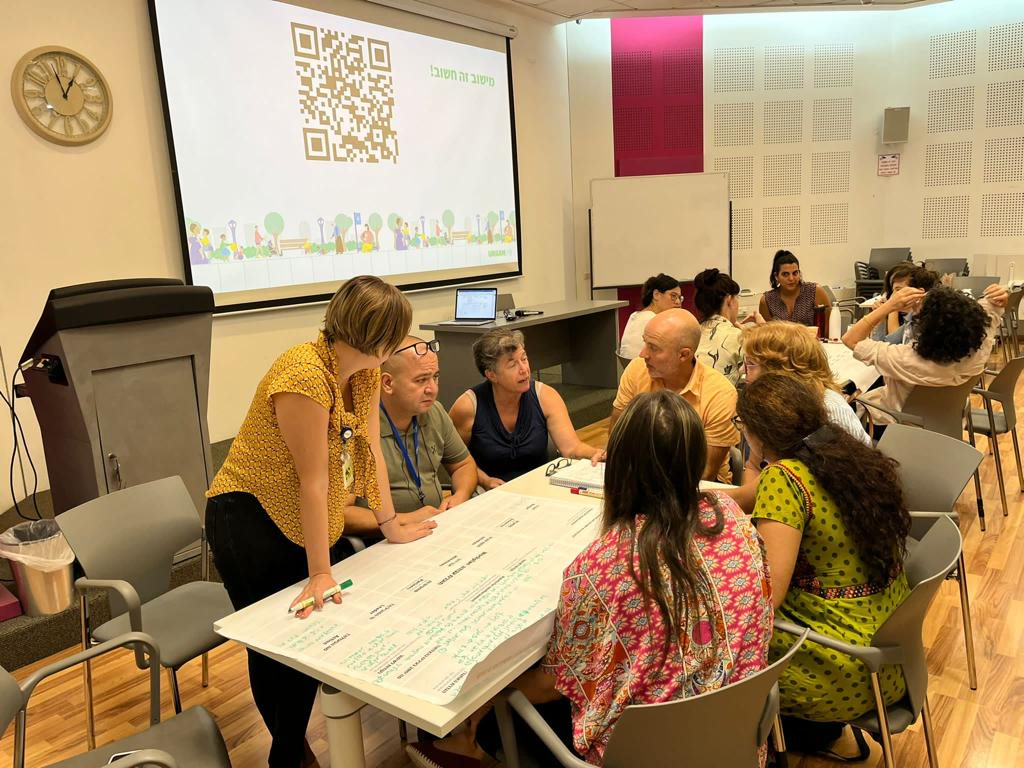 אחת הפעולות המרכזיות* בתוכנית ההרחבה הארצית של  Urban95היא בניית מערך הכשרות לגורמים רשותיים, לצד קיום ימי עיון עבור קהל יוצרי המרחב הבנוי - לשם הקניית ידע וכלים, והעלאת מודעות לחשיבות הגיל הרך בכל תחומי החיים בקרבם. בהקשר זה התפוקות הנמדדות כוללות את השתתפות ומידת שביעות הרצון מההכשרות ומימי העיון של בעלי התפקידים השונים, לפי מדדי התרומה השונים. התוצאות הצפויות הינן: בעלי תפקידים ברשויות ויוצרי המרחב הבנוי הינם בעלי ידע והבנה לגבי צורכי גיל רך והיכרות עם מענים תכנוניים אפשריים, כך שהנושא נמצא על סדר היום ברשויות; רשויות העוגן עושות שימוש בידע ובפרקטיקות החדשות, תוך הטמעת מודלי פעולה ברוח Urban95 ומנגנוני שיתופי פעולה בין בעלי תפקידים ברשויות לבין שותפים חיצוניים - לקידום הגיל הרך.
במהלך 2022 התקיימו 16 הכשרות מקצועיות במסגרת תוכנית ההרחבה הארצית, מתוכן הצגות Urban95 ב-7 כנסים.
ממצאי הדוח הנוכחי* מתמקדים במשובי ההכשרות בקרב קהלים מגוונים להלן:
הרצאות בכנסים בפני קהל יוצרי המרחב הבנוי
הרצאות והכשרות לבעלי תפקידים ברשויות העוגן
הכשרות לצוותי Urban95 עירוניים
מקרה בוחן - הכשרת מנהיגות לצוותים עירוניים
4
* המודל הלוגי ושאלוני המשוב מופיעים בנספחים
רקע על הכשרות עבור קהל יוצרי המרחב הבנוי
במהלך שנת 2022 התקיימו 5 הרצאות של תוכנית Urban95 בפני קהל יוצרי המרחב הבנוי (20 משובים מלאים):
בהרצאות נכחו בעלי תפקידים מגוונים: מנהלים רשותיים בתוכנית 360, מתכנתים, יועצים, מנהלי תחום תכנון בעיריות יבנה וירוחם, מנהלת חינוכית לגיל הרך, מתכנני ערים, סטודנט לאדריכלות, צוערים לשלטון המקומי. 
וותק בעלי התפקידים בתחום נע בין:
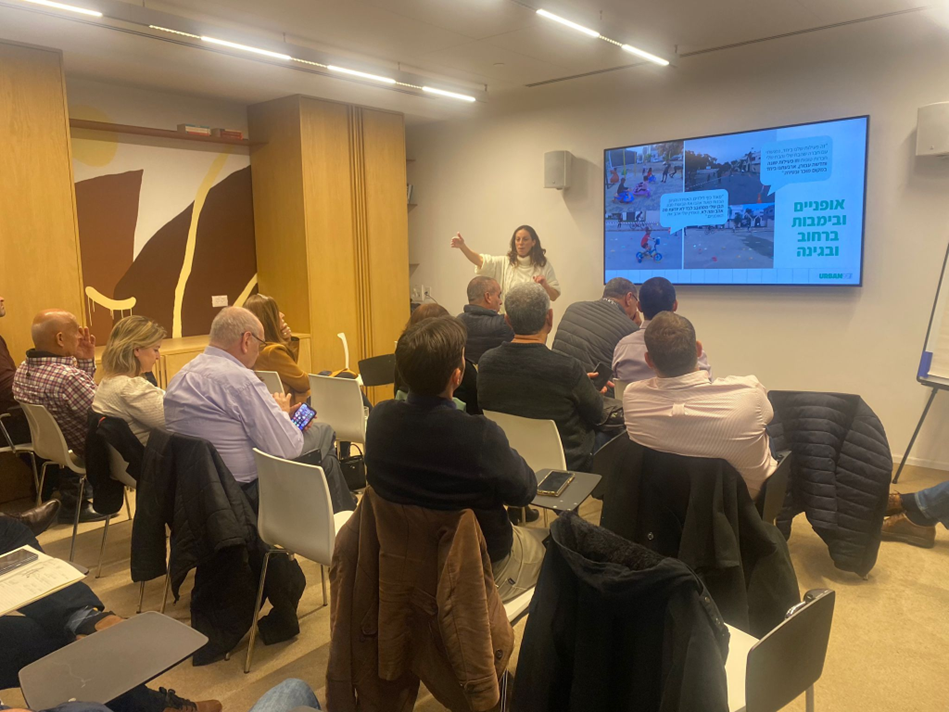 65% מהנוכחים שמילאו את המשובים לא שמעו או לא הכירו את תוכניתUrban95 , טרם ההכשרה.
12
שביעות רצון כללית מהכשרות: קהל יוצרי המרחב הבנוי
ככלל, משתתפי ההכשרות לקהל יוצרי המרחב הבנוי (N=20) דיווחו על שביעות רצון גבוהה (ראו גרף).
משיבי הסקר מקרב משתתפי הכשרת תוכנית 360 לילדים ונוער בסיכון, דיווחו על שיעור נמוך יותר (75%) של שביעות רצון מפורמט המפגש.
משיבי הסקר מקרב משתתפי כנס הצוערים דיווחו על שיעור נמוך יותר (71%) של שביעות רצון מאופן העברת התכנים.
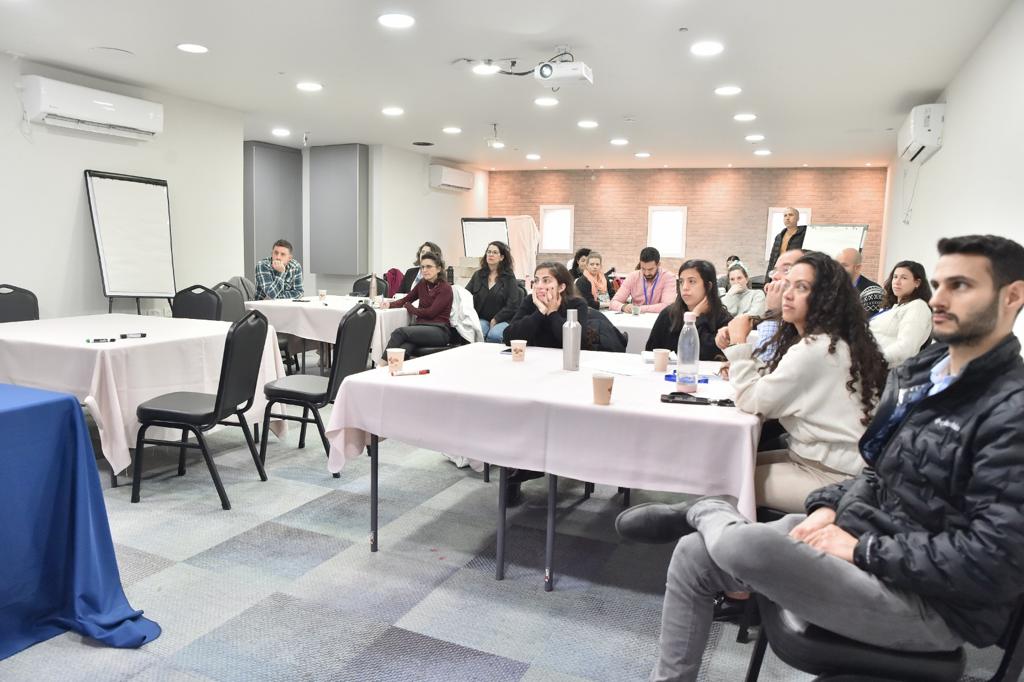 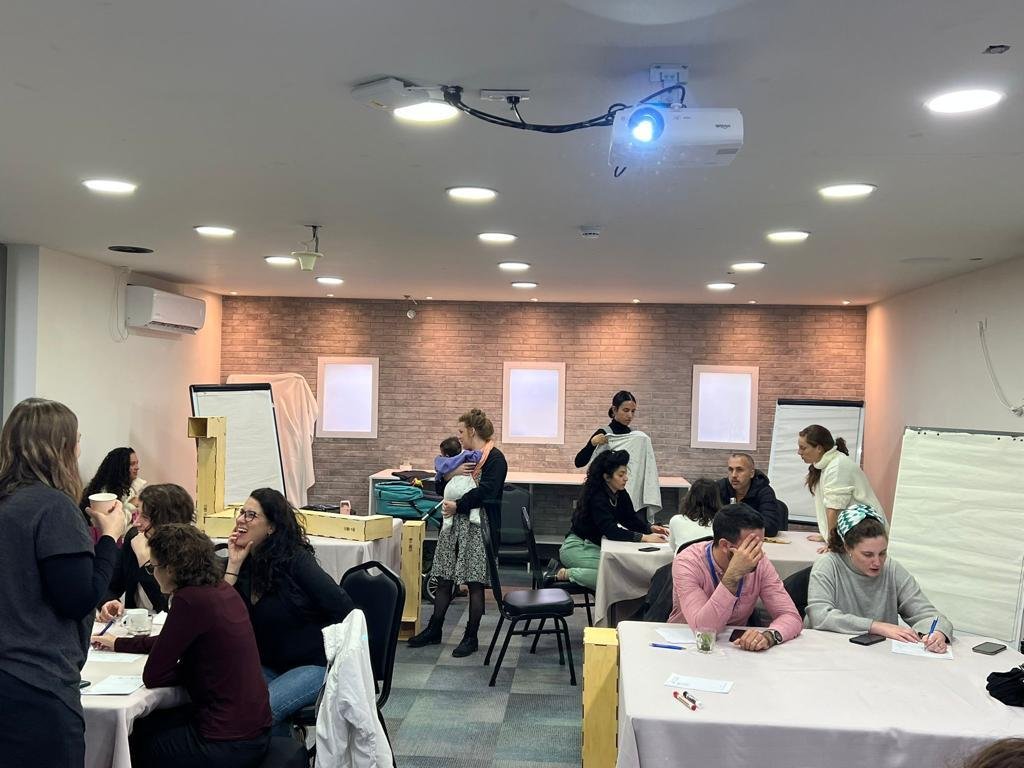 כשנשאלו לגבי הכשרות עתידיות, המשיבים ביקשו- 
להעמיק בהבנת צורכי הילדים, תוך התייחסות לתכנון מותאם של מרחב ציבורי: "התייחסות לתכנון עבור ילדים בכל מה שקשור לחתך הרחוב, מדרכות, מעברי חציה... יותר רלוונטי לעיסוק שלי" (כנס מתכננים). 
להעמיק בפתרונות תכנוניים שכבר יושמו בשטח: "אשמח לשמוע יותר הסברים על פתרונות תכנוניים שיושמו במטרה לענות על צרכי ילדים ספציפיים (סיבה ותוצאה)" (כנס מתכננים).
13
תרומת הכשרות: קהל יוצרי המרחב הבנוי
המשיבים נתבקשו תחילה לציין את אופני תרומת ההכשרה (בחירה מרובה) ואז לדרג את מידת התרומה בהיבטים נבחרים (ראו גרפים):
התרומות המרכזיות של ההכשרות היו: ההיכרות עם Urban95 סיפקה השראה ומוטיבציה ליישום רעיונות חדשים ברוח התוכנית; העמקת ידע על צרכי הגיל הרך ומלוויהם חידד כי יש לשלב זאת בעבודתם. המשיבים דיווחו על קבלת ידע חדש ורלוונטי לעבודתם, אך פחות ממחציתם חשו כי קיבלו כלים ופרקטיקות מעשיות.
ההכשרות היוו הזדמנות לממשקי עבודה עם גורמים חדשים, אך הפורמט פחות איפשר מפגש עמיתים ויצירת קשרים חדשים.
פורום תוכנית 360 לילדים ונוער בסיכון: נתרמו במידה רבה יותר בקבלת ידע חדש (100%), שיעור גבוה יותר דיווחו על העמקת ידע אודות צרכי הגיל הרךוכי הם ישתמשו בכלים שרכשו בעבודתם בפועל בחצי השנה הקרובה (75%). 
כנס המועצה הישראלית לבנייה ירוקה: דווח על שיעור גבוה יותר של השראה ליישום רעיונות ושל קבלת ידע מקצועי חדש (75% ו-50% בהתאמה). 
כנס איגוד המתכננים: דווח על שיעורי תרומה גבוהים יותר בהיבטי למידת עמיתים ויצירת קשרים חדשים (75% ו-50% בהתאמה). 
המשיבים ציינו כי נתרמו "בהסתכלות על המרחב מעוד עיניים", לצד "חשיבה על איזון בין גורמי סיכון לסכנה" (כנס צוערים) וקיבלו כלים לשיתוף ציבורי מיטבי וגיבוש קהילה (כנס מתכננים).
14
רקע על ההכשרות: קהל בעלי תפקידים ברשויות העוגן
בהכשרות השתתפו בעלי תפקידים מגוונים: אדריכלית ממשרד סטיו אדריכלים, צוותי Urban95 ברשויות העוגן (בית שמש ואשדוד), אדריכל העיר ובודקת תוכניות מעיריית בית שמש, בעלי תפקידים בעיריית אשדוד, גורמים מקצועיים בתחום הגיל הרך – מדריכה חינוכית, מנהלת אגף גני ילדים ומנהלת צהרונים.
וותק בעלי התפקידים בתחום נע בין:
במהלך שנת 2022 התקיימו 3 הכשרות עבור בעלי תפקידים ברשויות העוגן:
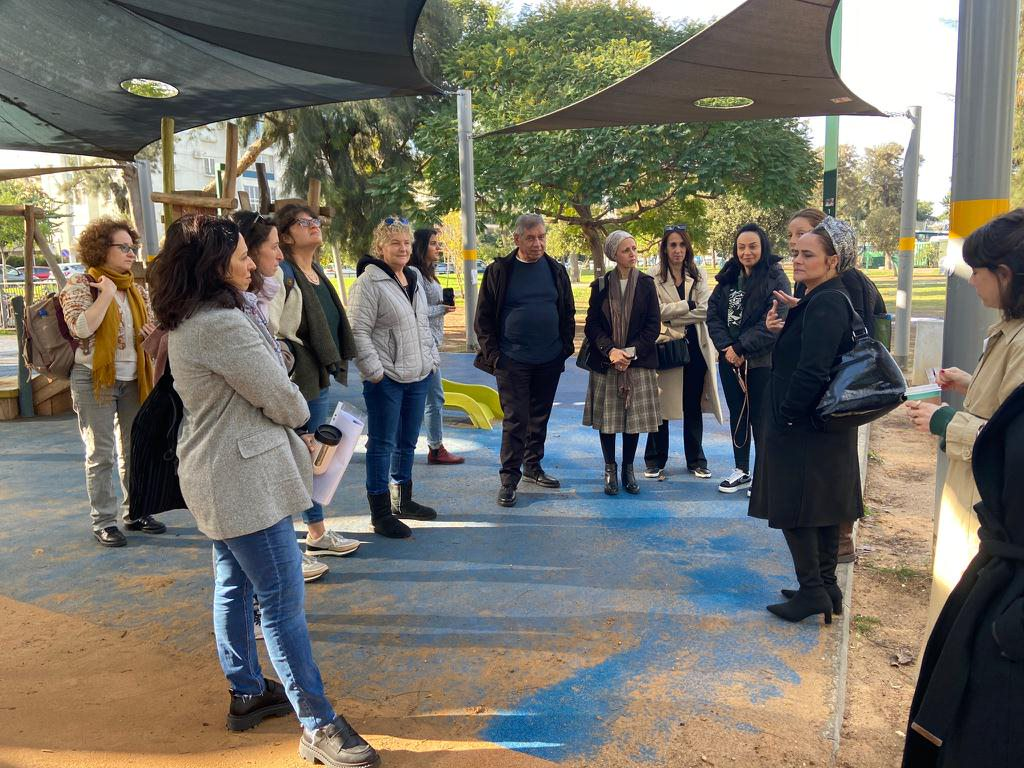 משתתפי הכשרות (N=18) דיווחו על שביעות רצון גבוהה מאוד:
כל המשיבים היו מרוצים במידה רבה-רבה מאוד מפורמט המפגשים (יום עיון/ סיור/ הרצאה/ וובינר) והעידו כי צוות ההנחייה העביר את התכנים בצורה בהירה ומובנת, במידה רבה-רבה מאוד.
מחצית מהמשובים הם חלק מהצוות העירוני של Urban95 או שותפים של התוכנית ברשויות העוגן.
ב- 22% מהמשובים המשתתפים לא שמעו או לא הכירו את תוכניתUrban95 , טרם ההכשרה.
15
תרומות ההכשרות: קהל בעלי תפקידים ברשויות העוגן
המשיבים נתבקשו תחילה לציין את אופני תרומת ההכשרה (בחירה מרובה) ואז לדרג את מידת התרומה בהיבטים נבחרים (ראו גרפים):
התרומות המרכזיות ניכרות בקבלת השראה ומוטיבציה ליישום רעיונות חדשים, וכמחצית ציינו כי נתרמו בקבלת ידע מקצועי חדש ו/או בהעמקת ידע אודות צרכי הגיל הרך (רובם במידה רבה מאוד), אשר חידד בעיניהם את הצורך לשלב את צרכי ותכני הגיל הרך במסגרת עבודתם המקצועית. 
במשובי הרצאת גן משחקים טבעי דווח שיעור גבוה יותר (78% לעומת 50% בכללי), והמשתתפים אף ציינו שההרצאה תרמה ל- "יציאה מהקופסא ביחס לאיך ש"צריך" להיראות מגרש משחקים ציבורי" וכי הם קיבלו כלים יישומיים ל- "מימוש עקרונות אורבן בפיתוח שירות חדש" .
תרומה נמוכה יותר בקבלת כלים, למידת עמיתים ויצירת קשרים חדשים. 
במשובי הסיור הלימודי בת"א-יפו דווח על שיעורי תרומה גבוהים יותר בהיבטים אלו (57%, 57% ו-29% בהתאמה), והמשתתפים אף ציינו שהסיור חשף אותם ל- "רעיונות למשחקיות, גינות אורבן בעיר" וכי הם קיבלו "תובנות מקצועיות לגבי תהליכי פיתוח".
עם זאת כ-80% דיווחו כי ההכשרות סיפקו במידה גבוהה כלים ופרקטיקות וכי אלו ייושמו בקרוב (כאשר כל משיבי הסיור הלימודי בת"א-יפו דיווחו זאת).
כמו כן עלו בקשות לקראת הכשרות עתידיות: "להכיר פרקטיקות תקציביות ליישום רעיונות תכנוניים לגיל הרך" (הרצאה בנושא תכנון טבע ומשחק לגיל הרך).
רקע על ההכשרות: קהל יעד צוותים עירוניים
במהלך שנת 2022 התקיימו 3 הכשרות לצוותים עירוניים (33 משובים מלאים):
82% השתתפו בכל מפגש ההכשרה ו-15% השתתפו חלקית (לפחות בחצי מהמפגש).
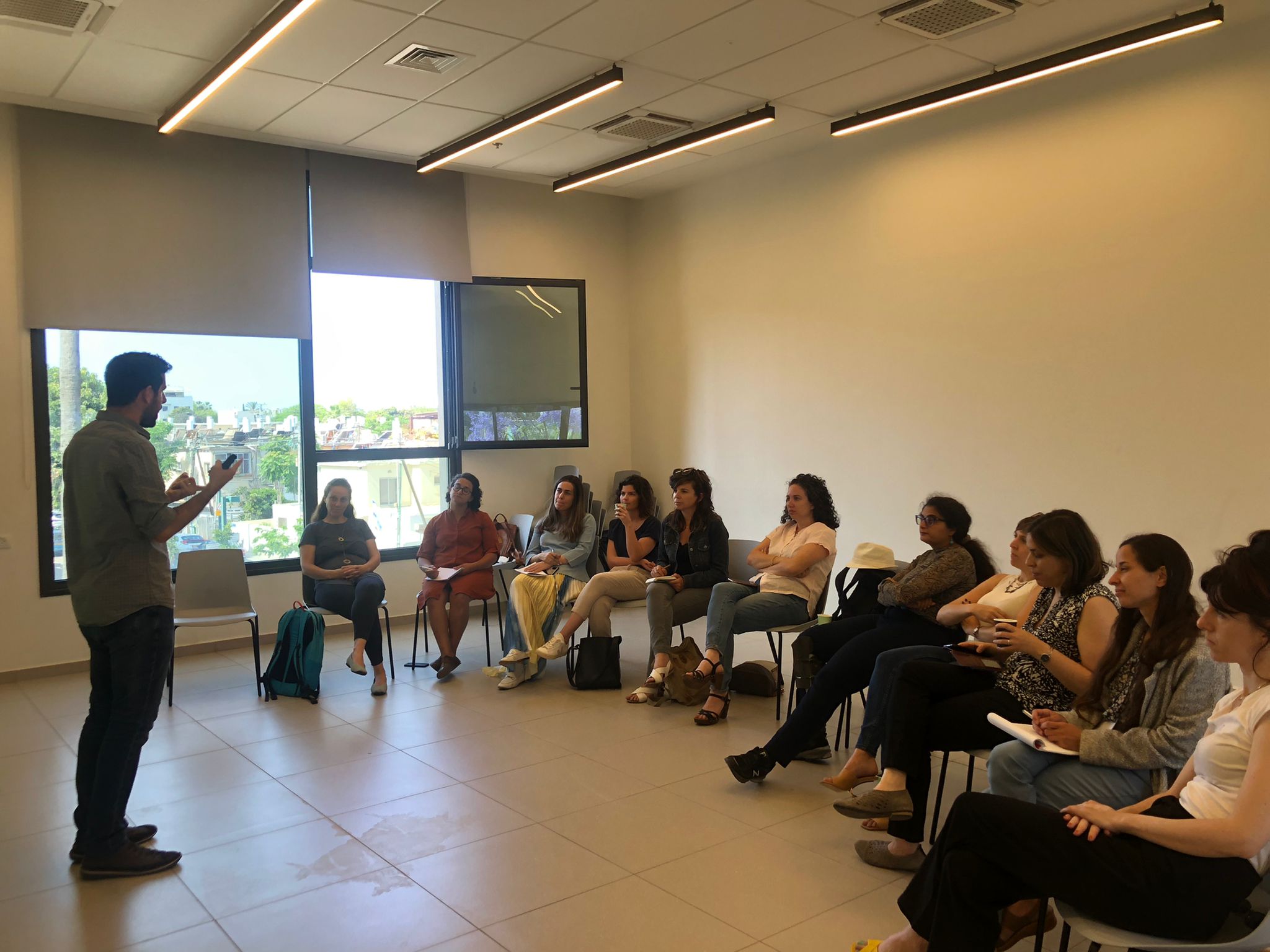 משתתפי הכשרות דיווחו על שביעות רצון גבוהה ברוב המדדים. 
כ-⅔ השתמשו בחומרי העזר לאחר ההכשרה (75% בקרב משובי סדנת סטוריטלינג)
17
תרומות ההכשרות: קהל יעד צוותים עירוניים
בהשוואה להכשרות בשנת 2021 (N=36), רבים יותר רכשו כלים פרקטיים (19% מול 73%) וכן עלה שיעור אלו שהעריכו שישמשו בידע ובכלים בעבודתם (58% מול 70%). 
בהשוואה בין צוותי הערים (בית שמש n=7, אשדוד n=9 וטירה n=3), צוות אשדוד נתרמו במידה רבה יותר בידע על התוכנית (n=5), מידע חדש וכלים פרקטיים שהעריכו שישתמשו בהם בקרוב (n=6). צוות בית שמש נתרמו במידה הרבה ביותר בקבלת מוטיבציה ליישום רעיונות (n=6) ולמידת עמיתים (n=4). 
בהשוואה לכלל המשובים (n=33): בעקבות סדנת סטוריטלינג דווח על שיעור גבוה יותר של רכישת כלים פרקטיים (100%) וידע מקצועי חדש (62%) ובהערכת השימוש בהם בעבודתם בזמן הקרוב (87%). המשיבים ציינו שלמדו בסדנה: 
"חידוד הצורך והכלים להצגת רעיון באופן מותאם לשומע"
"איך להציג את הפרויקטים שלי ולתקשר אותם החוצה"
"איך להסתכל על המידע מנקודת מבט שונה"
בסדנת כלים ואסטרטגיה לקידום הליכות דווח על שיעור גבוה יותר של הרחבת הידע ביחס לתוכנית (40%). אפשר להניח שמדובר במשיבות מצוות אשדוד, להן זו הייתה חשיפה ראשונה לתוכנית. בנוסף, המשיבים סיפרו כי נתרמו באימוץ נקודת מבט שונה ו-"חשיבה מחוץ לקופסא". 
משיבי סדנת שיווק דיגיטלי דיווחו על שיעורי תרומה נמוכים יותר בהיבט של קבלת ידע מקצועי חדש.
תרומות ההכשרות: קהל יעד צוותים עירוניים
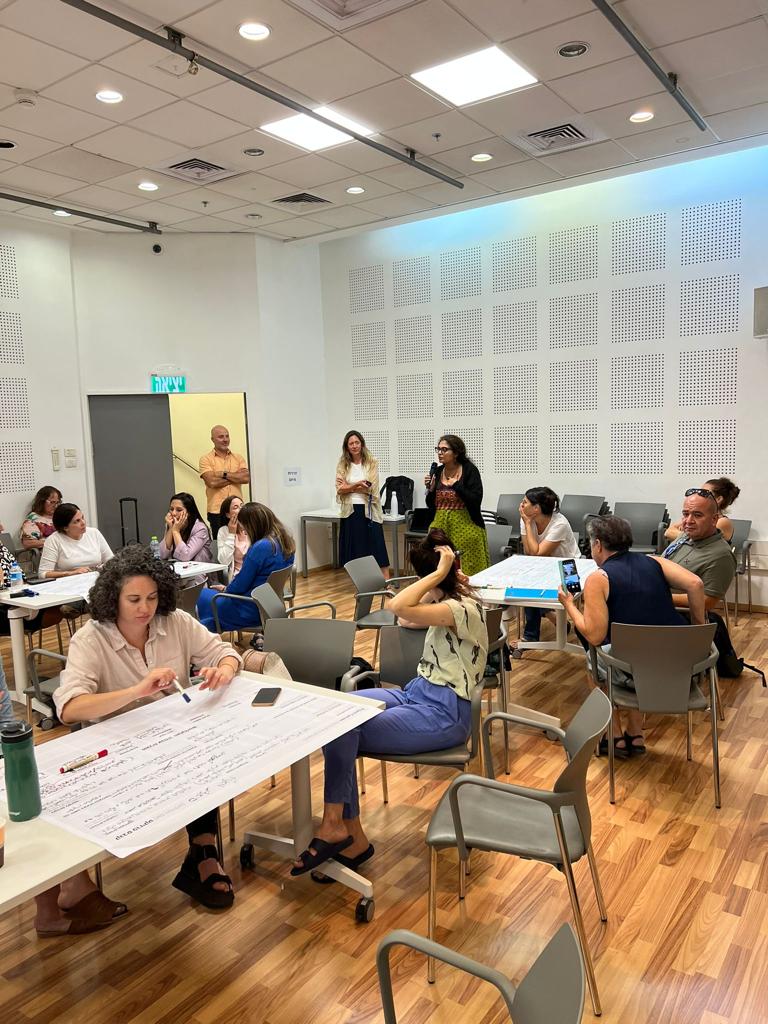 רוב מוחלט מהמשיבים ציינו כי ימליצו לאחרים להשתתף בהכשרות Urban95.
כמחציתם שיתפו את עמיתים שלא נכחו בהכשרה במה שלמדו וציינו שההכשרה אף היוותה עבורם הזדמנות לממשקי עבודה עם גורמים חדשים.
בהשוואה להכשרות משנת 2021, עלה מאוד שיעור המשיבים ששיתפו את עמיתיהם במה שלמדו (20% מול 55%), שההכשרה היוותה הזדמנות לממשקי עבודה חדשים (25% מול 55%) ואשר ימליצו לאחרים על ההכשרה (72% מול 95%).
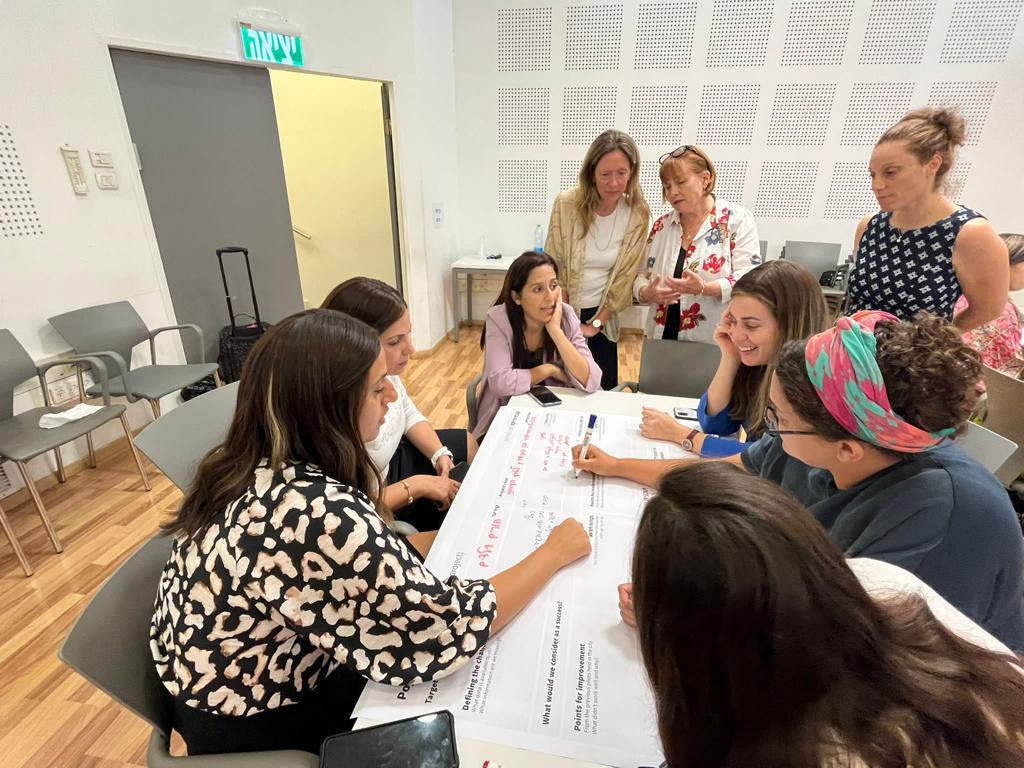 להלן מספר הצעות ובקשות במסגרת הכשרות עתידיות:
סדנה מעשית, בה יתורגמו הרעיונות לפרקטיקה ישימה כי: "הרבה מהדברים שהוצגו הם השראה נפלאה. כשנגיע לביצוע, אתגרי בטיחות ותקינה ימנעו מאיתנו לבצע את הרעיונות היפים".
קבלת הכשרה בניהול משברים ופתרון קונפליקטים, וכן בהיבטי העבודה ברשות המקומית: "ניהול משברים ועבודה מול פוליטיקה ברשות מקומית"
הצורך בהכשרה שתסייע בהגדרת יעדים ובניית תוכנית עבודה. 
קבלת ידע מקצועי נוסף ממקומות אחרים בארץ ובעולם.
דוגמה לתרומת הכשרות: "מנהלות מקומיות שיודעות לספר את הסיפור העירוני בצורה טובה יותר, צוות מטה שיודעות לתת תמיכה טובה יותר לצוותים העירוניים" (סדנת סטורליטלינג)
19
[Speaker Notes: מחציתם דיווחו שההכשרה פתחה בפניהם הזדמנויות לממשקי עבודה חדשים (נמוך בהשוואה לקהל יעד כללי- 70% ורשויות עוגן- 72%).]
סיכום: תרומות ההכשרות עבור קהלי היעד השונים (במה ההכשרה תרמה לך?*)
הכשרות 2021: 44%
0%
כמצופה, ההשפעה ניכרת בעיקר בקרב הקהל הכללי, שטרם נחשף ל- Urban95 (לפי שאלה קודמת)
100%
הרחבת ידע ביחס לתוכנית Urban95 בארץ ובעולם
יוצרי המרחב הבנוי – 70%
צוותים עירוניים: 24%
בעלי תפקידים ברשויות עוגן: 39%
יוצרי המרחב הבנוי – 50%
העמקת ידע אודות צרכי הגיל הרך ומלוויהם
לאחר שאשתקד ההכשרות תרמו מאוד להעמקת הידע בנושא, השנה הצוותים העירוניים חשים בעלי ידע מספק. מאידך, ייתכן ויש מקום להעמקה נוספת.יתר הקהלים נתרמו במידה רבה.
הכשרות 2021: 64%
צוותים עירוניים: 18%
בעלי תפקידים ברשויות עוגן: 50%
השראה לרעיונות חדשים ליישום ברוח התוכנית
בעלי תפקידים ברשויות העוגן נתרמו יותר מאחרים, בהיותם "על התפר": הינם בעלי ידע קודם מועט לגבי Urban95 ועקרונותיה מחד, אך פועלים ברשות עוגן בעמדת מפתח המאפשרת את יישום היוזמות מאידך.

יתר הקהלים נתרמו באופן דומה בפרמטרים השונים, כאשר ההשוואה בין הכשרות 2021 לדיווחי הצוותים העירוניים השנה מעידה שההכשרות ממשיכות לחדש ולספק רעיונות וידע מקצועי רלוונטי למשתתפים.
יוצרי המרחב הבנוי: 55%
בעלי תפקידים ברשויות עוגן: 72%
הכשרות 2021: 50%
צוותים עירוניים: 48%
יוצרי המרחב הבנוי: 40%
מוטיבציה ליישום רעיונות נוספים ברוח התוכנית
בעלי תפקידים ברשויות עוגן: 67%
הכשרות 2021: 44%
צוותים עירוניים: 48%
ידע מקצועי חדש בתחום העיסוק
יוצרי המרחב הבנוי: 35%
בעלי תפקידים ברשויות עוגן: 56%
הכשרות 2021: 36%
צוותים עירוניים: 30%
רכישת כלים פרקטיים ליישום בעבודה
ניכר כי ההכשרות הייעודיות ב-2022 לצוותים העירוניים סיפקו מענה מיטבי לצרכיהם, בעוד יתר הקהלים (הטרוגניים יותר) נתרמו פחות.
יוצרי המרחב הבנוי: 20%
צוותים עירוניים: 73%
בעלי תפקידים ברשויות עוגן: 39%
הכשרות 2021: 19%
למידת עמיתים
יוצרי המרחב הבנוי: 35%
הן שנה שעברה והן השנה, הצוותים העירוניים, שעוברים הכשרות בתדירות גבוהה יחסית, ממשיכים להיתרם בפן זה
צוותים עירוניים: 45%
הכשרות 2021: 56%
בעלי תפקידים ברשויות עוגן: 33%
יצירת קשרים חדשים
נראה כי ההכשרות לא מספקות הזדמנות ליצירת קשרים חדשים, בין אם מכיוון שהרצאה לקהל הרחב הינו פורמט שמעודד שיח, וביתר המקרים – מדובר במשתתפים בעלי היכרות מוקדמת ביניהם.
יוצרי המרחב הבנוי: 15%
בעלי תפקידים ברשויות עוגן: 17%
צוותים עירוניים: 18%
הכשרות 2021: 25%
0%
100%
*מדובר בשאלת בחירה מרובה
מקרה בוחן-

הכשרת מנהיגות
לצוותים עירוניים
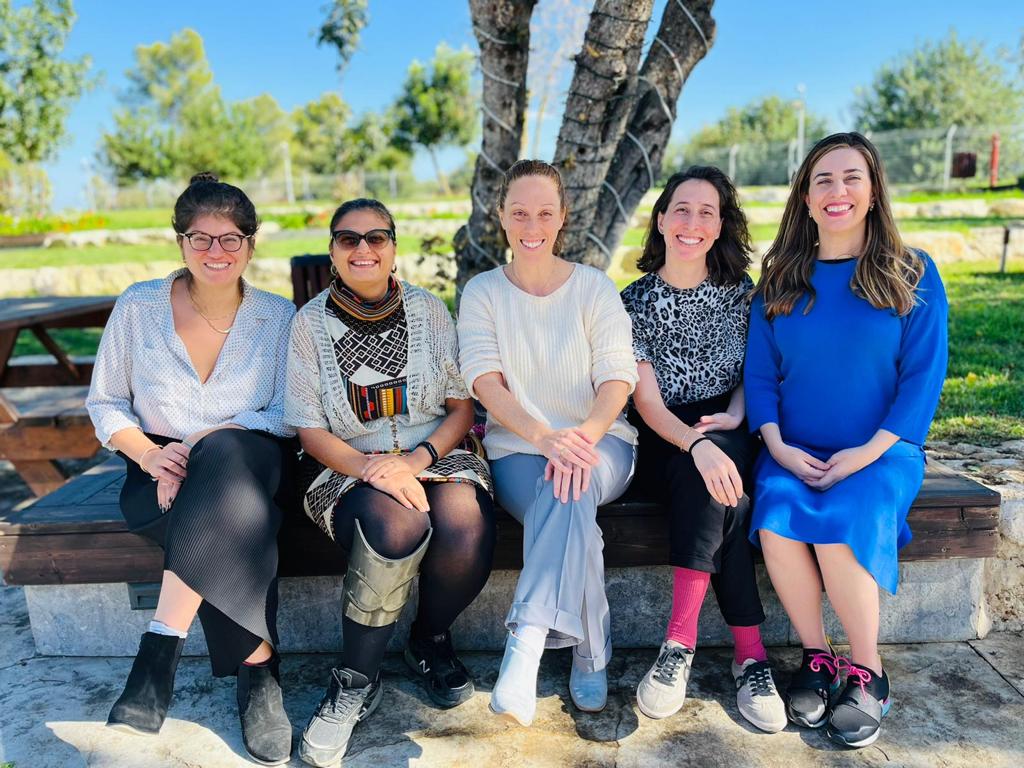 21
רקע על הכשרת מנהיגות לצוותים עירוניים
בנובמבר 2022 התקיימה הכשרת מנהיגות בהשתתפות צוותים עירוניים של רשויות העוגן וצוות ת"א-יפו, במסגרת Offsite בן יומיים.
במהלך ההכשרה נאספו משובים לאחר כל פעילות, וכן הועבר משוב מסכם. סה"כ 71 משובים מלאים:
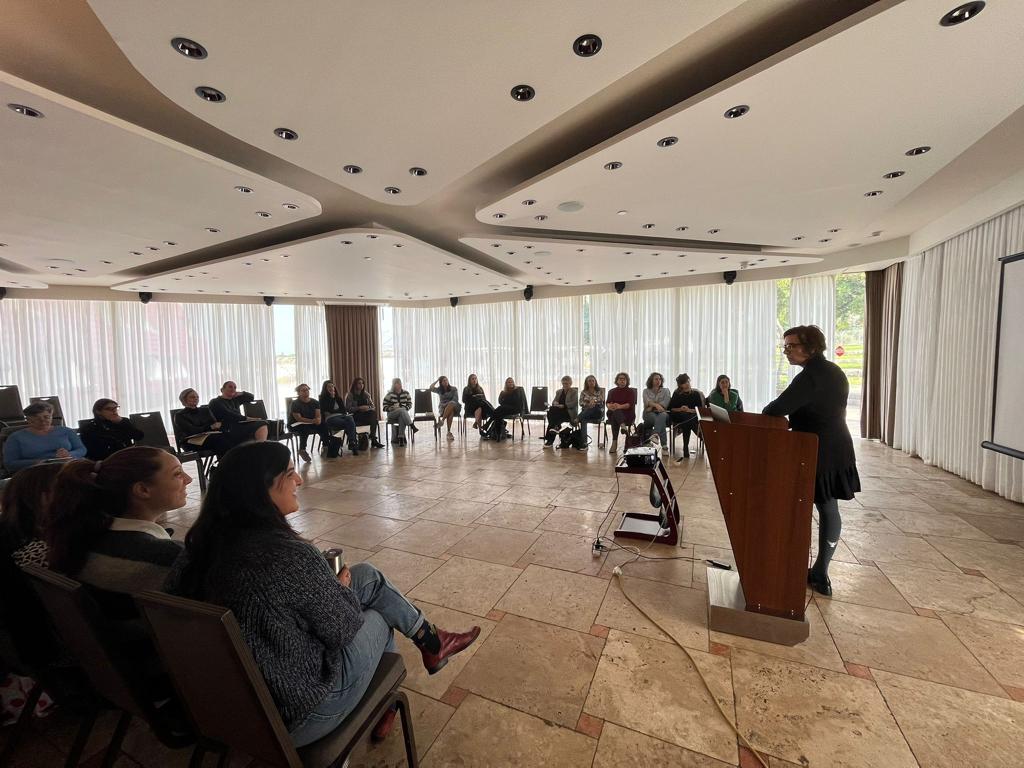 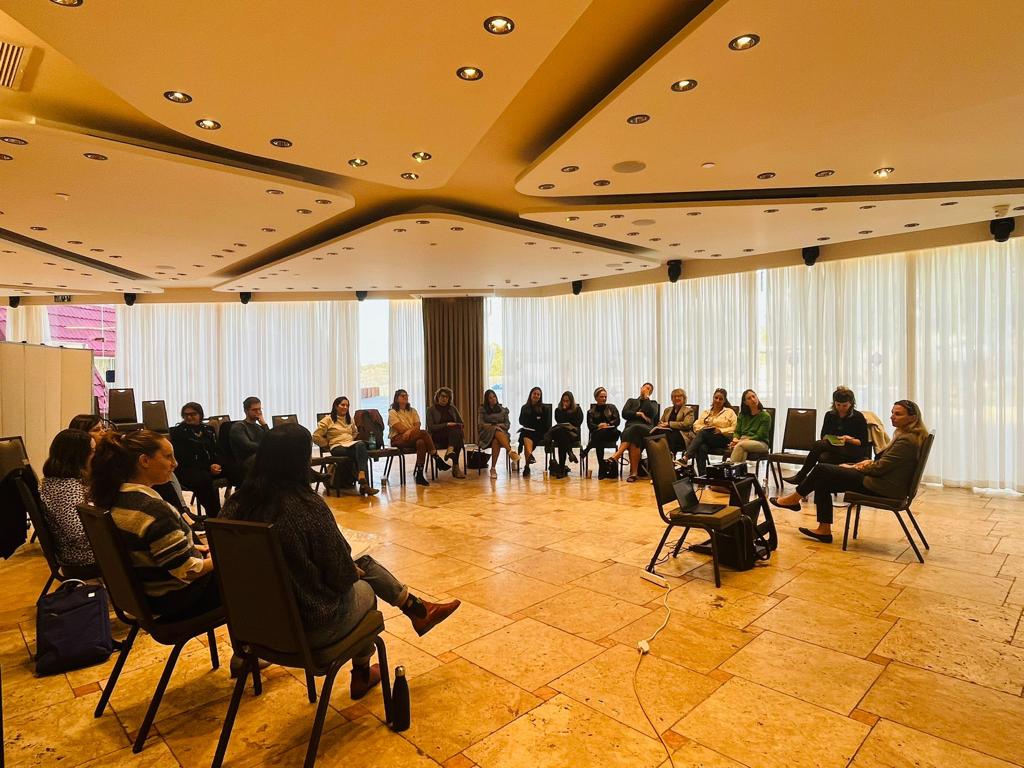 פילוח משובים לפי שיוך צוותי:
22
תרומות הכשרת מנהיגות: משוב סיכום
התרומות המרכזיות של ההכשרה היו בהשראה ומוטיבציה ליישום רעיונות חדשים ברוח התוכנית וקבלת ידע מקצועי חדש: "השתלמות מרתקת! מלאת השראה", "מוטיבציה. הנעה לפעולה. פתיחת אופקים". בנוסף, המשיבים סיפרו על תרומת ההכשרה מעצם החשיפה לתחומי ידע בלתי שגרתיים ואף לרעיונות חדשניים:  "נחשפתי למודלים יצירתיים של עבודה ליצירת מנהיגות, עם ניצול מקסימלי של עלויות ותקציבים". 
5 מתוך 8 משיבים ציינו כי נתרמו במידה רבה-רבה מאוד ברכישת כלים פרקטיים ליישום, ו-4 משיבים ציינו את נתרמו מבחינת למידת עמיתים. היבטים אלו הוזכרו גם בהקשר להכשרות עתידיות: "יותר זמן למידת עמיתים, חיבור בין השותפים", "כלים רלוונטיים ליישום תחת מגבלות סטטוטוריות".
בנוסף, 6 משיבים ציינו שהם מתכוונים לשתף אחרים במה שלמדו בהכשרה (במידה רבה עד מאוד).
* מוצגים נתונים מספריים מוחלטים
23
תרומות הכשרת מנהיגות: משובי פעילויות
מהמשובים עולה שביעות רצון גבוהה מאיכות ההנחיה. 
לפי כלל משובי הפעילויות, 71% מהמשיבים סברו כי קיבלו ידע חדש הרלוונטי לעבודתם, בייחוד בעקבות סדנת מנהיגות אקטיביסטית אצל ילדים (94%). מאידך, הרצאת מקרי בוחן של סוגי מנהיגות וסדנת מנהיגות הסתגלותית תרמו פחות ידע חדש (36% ו-58%, בהתאמה).
לפי כלל משובי הפעילויות, 68% מהמשיבים העידו שקיבלו כלים ופרקטיקות לשימוש בעבודתם ו- 62% העריכו כי ישתמשו בידע וכלים אלו בעבודתם בחצי השנה הקרובה. עם זאת, הרצאת מקרי הבוחן של סוגי מנהיגות וסדנת מנהיגות הסתגלותית הניבו פחות כלים ופרקטיקות שימושיות, להערכת המשיבים (27% ו-50%, בהתאמה). 
המשיבים סיפרו על הפרקטיקות והכלים המעשיים שקיבלו בהכשרה: 
מוטיבציה לשיתופי פעולה מקצועיים: "מלא רעיונות לפרויקטים וחיבורים לכיווני פעולה חדשים".  
סוגיית הקיימות והיזמות הסביבתית של הפרט כפרקטיקה חדשה שנלמדה: "כל חלק ניתן למיחזור ולשימוש חוזר","גידול דבורים על גגות". 
המשיבים דיווחו כי הם נתרמו בחיזוק האמונה העצמית והאופטימיות וקבלת אנרגיות טובות, ובתוך כך בהנעה לפעולה תוך הרחבת טווחי החשיבה ו"יציאה מהקופסא".
רעיונות חדשים ברוח תוכנית Urban95 ייושמו בפועל חודשים ספורים לאחר הכשרת המנהיגות: 
מנהלת השירות באגף שפ"ע בבית שמש ניגשה לקול קורא של קרן הניקיון של המשרד לאיכות הסביבה, במטרה להתחיל בתוכנית לניקיון ופעילויות העשרה בגינות ציבוריות- "יום הולדת לגינה". 
אשת צוות אשדוד יצרה קשר עם רן כהן אהרונוב והטמיעה את פעילות "האוצר האבוד" בגני הילדים בעיר (מכתב פנייה לגננות בשקף הבא).
24
דוגמאות ליישום רעיונות בהשראת ההכשרה - אשדוד
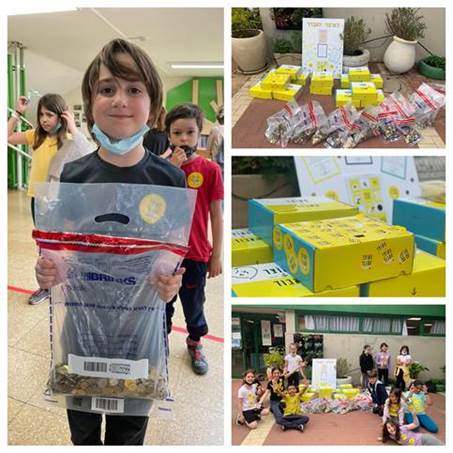 גננות יקרות,
 
אגף גני הילדים יוצא לפרויקט ארצי ייחודי הנקרא "האוצר האבוד".
ילדי הגן יצאו למסע בו יאספו מטבעות של 10 אגורות מבתיהם ויתרמו את הכסף שייאסף למטרה משמעותית וחשובה.
המסע החוויתי הוא הזדמנות לעשייה קבוצתית מגבשת והתנסות בנתינה משותפת.
את האוצר האבוד מלווה תכנית חינוכית המעודדת גילוי אחריות סביבתית וקהילתית המובילה ללמידה משמעותית של עשייה למען הזולת.
הרעיון של המיזם הוא פשוט:
ילדי הגן עוברים מסע לימודי חווייתי וערכי (בין 4-5 מערכי שיעור המועברים ע"י הגננת), לומדים על נתינה ,התנדבות ויזמות חברתית, וכל זה תוך איסוף של "אוצר אבוד" של ממש- מטבעות של עשרות אגורות. תוך כדי התהליך כל כיתת גן בוחרת עמותה הקרובה לליבה אליה תרצה לתרום את האוצר שלה. בסוף התהליך תגיע משאית של חברת הברינקס לאסוף את שקי המטבעות של הילדים ותעביר לעמותות השונות.
 
כולל ערכה לכל גן (תוכנית חינוכית, מפה) יסופק ישירות לגן.
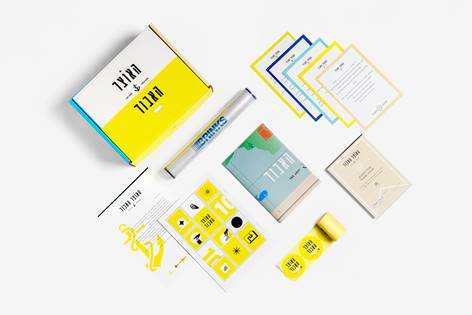 25
סיכום: השוואה בין סוגי ההכשרות
100%
0%
באיזו מידה ההכשרה סיפקה לך? מוצג אחוז משיבים במידה רבה-רבה מאוד בלבד
עבור בעלי תפקידים ברשויות העוגן התוכן שהועבר בהכשרות היה רלוונטי במיוחד. כך גם עבור הצוותים העירוניים, וביתר שאת בהשוואה לאשתקד - ניכר שיפור בדיוק התוכן.
ידע מקצועי חדש, הרלוונטי לעבודתי
צוותים עירוניים: 76%
יוצרי המרחב הבנוי: 60%
הכשרות 2021: 33%
בעלי תפקידים ברשויות עוגן: 94%
הכשרת מנהיגות: 71%
פרקטיקות ו/או כלים מעשיים שאוכל להשתמש בהם בעבודתי
צוותי ערי העוגן (הצוות המוביל ובעלי תפקידים נוספים) דיווחו שקיבלו בהכשרות של 2022 כלים ופרקטיקות שימושיות, במידה רבה ותוך עלייה ניכרת לעומת שנה שעברה.
יוצרי המרחב הבנוי: 40%
הכשרות 2021: 33%
הכשרת מנהיגות: 68%
צוותים עירוניים: 79%
בעלי תפקידים ברשויות עוגן: 78%
צוותי ערי העוגן (הצוות המוביל ובעלי תפקידים נוספים) חשים שהידע והכלים שקיבלו ישמשו אותם בעבודתם במידה רבה יותר מאשר קהל יוצרי המרחב הבנוי.
כלים וידע שישמשו אותי בעבודתי בפועל, בחצי השנה הקרובה
הכשרות 2021: 58%
הכשרת מנהיגות: 62%
בעלי תפקידים ברשויות עוגן: 83%
צוותים עירוניים: 70%
יוצרי המרחב הבנוי: 45%
אמנם בשאלת הבחירה המרובה כל הקהלים ציינו שהתרומה בהיבט זה הייתה מועטה יחסית, ובכל זאת רוב בקרב הקהלים ההטרוגניים יותר – חוו אפשרות לשיתופי פעולה חדשים במידה רבה- רבה מאוד.
הזדמנויות חדשות לממשקי עבודה משותפים עם גורמים חדשים
בעלי תפקידים ברשויות עוגן: 72%
הכשרות 2021: 25%
צוותים עירוניים: 50%
יוצרי המרחב הבנוי: 70%
לסיכום, תרומות ההכשרות הינן בקשר ישיר לשלבי העבודה של ערי העוגן ולמידת ההיכרות עם Urban95:
משתתפים מקרב קהל יוצרי המרחב הבנוי נתרמו במידה הרבה ביותר מעצם ההיכרות עם התוכנית והשפעותיה, לאור זאת ששני שליש מהם לא הכירו את התוכנית, טרם ההכשרה.
משתתפי הכשרות מקרב בעלי תפקידים ברשויות עוגן נתרמו במידה הרבה ביותר בהיבטים של השראה ומוטיבציה ליישום רעיונות ברוח התוכנית ובידע מקצועי חדש רלוונטי לעבודתם והם העריכו במידה הרבה ביותר כי ישתמשו בכלים שרכשו בעת עבודתם בחצי השנה הקרובה. 
הצוותים העירוניים, הן במסגרת ההכשרות השוטפות והן במהלך הכשרת המנהיגות, נתרמו במידה הרבה ביותר בקבלת ידע רלוונטי וכלים פרקטיים, אשר ישמשו אותם בזמן הקרוב.
ב-2022 ההכשרות המקצועיות נתנו מענה חלקי בלבד לסוגיות - למידת עמיתים, הזדמנויות ליצירת שיתופי פעולה וקשרים חדשים (בהשוואה ל-2021, אז התרומה בהיבטים אלו הייתה גבוהה יותר). עם זאת, בקרב משיבים עבורם התאפשרו הזדמנויות לשיתופי פעולה במהלך הכשרות 2022 – אלו דווחו במידה רבה-רבה מאוד בשיעור ניכר.
סיכום: השוואה אל מול מדדי המודל הלוגי
תובנות לאור ממצאי הערכת תוכנית ההכשרות לשנת 2022
עיקרי המודל הלוגי* עבור תוכנית Urban95 IL – מול רשויות העוגן
במהלך 2022 התקיימו 16 הכשרות מקצועיות במסגרת תוכנית ההרחבה הארצית, מתוכן הצגות Urban95 ב-7 כנסים.
כאמור, אחת הפעולות המרכזיות בתוכנית ההרחבה הארצית של  Urban95היא תכנון והוצאה לפועל של מערך הכשרות לגורמים רשותיים שונים, לצד קיום ימי עיון עבור קהל יוצרי המרחב הבנוי - לשם הקניית ידע וכלים, והעלאת מודעות לחשיבות הגיל הרך בכל תחומי החיים בקרב המשתתפים. 
התפוקות הנמדדות כוללות את השתתפות ומידת שביעות הרצון מההכשרות ומימי העיון של בעלי התפקידים השונים, לפי מדדי התרומה השונים.
הציפייה היא שהשתתפות בהכשרות תוביל לרתימה אפקטיבית של מחזיקי העניין המרכזיים ויצירת שיתופי פעולה בין-מינהליים, כמו גם לשיתוף ידע פנימי וחיצוני בין גורמי הרשות ומהרשות החוצה.
מדדי התוצאות בטווח הקצר-בינוני:
בעלי תפקידים ברשויות ויוצרי המרחב הבנוי הינם בעלי ידע והבנה לגבי צורכי גיל רך ומלוויהם, היכרות עם מענים תכנוניים אפשריים, ויכולת להתאים מענים פוטנציאליים למענה על הצרכים.
רשויות העוגן עושות שימוש בידע ובפרקטיקות חדשות, תוך הטמעת מודלי פעולה ברוח Urban95 ומנגנוני שיתופי פעולה בין בעלי תפקידים ברשויות לבין שותפים חיצוניים - לקידום הגיל הרך. 
רשויות העוגן מהוות מקור ללמידת עמיתים לרשויות נוספות וליוצרי המרחב הבנוי, ומבצעות שיתופי פעולה רשותיים ובין-רשותיים.
בהכשרות עבור קהל יוצרי המרחב הבנוי נכחו עשרות משתתפים. כל ערי העוגן לקחו חלק בהכשרות ובסיורים – בחלקם השתתפו חברי הצוות המוביל העירוני ובחלקם בעלי תפקידים נוספים. כמו כן, נערכו הכשרות ייעודיות עבור המנהלות העירוניות.
שביעות הרצון הכללית מכלל ההכשרות הייתה גבוהה, כאשר במהלך הכשרות המשותפות לערי העוגן השונות, התרחש באופן טבעי שיתוף ידע פנימי וחיצוני בין גורמי הרשויות השונות (למידת עמיתים).
מהמשובים עולה תמונה מורכבת באשר לתרומת ההכשרות עבור קהלי היעד השונים, כתלות בוותק ערי העוגן בתוכנית ובמידת ההיכרות עם Urban95 בקרב בעלי התפקידים ובקרב יוצרי המרחב הבנוי.
ההכשרות מספקות ידע, כלים ופרקטיקות רלוונטיות, ותורמות להטמעת ההבנה אודות צורכי הגיל הרך, אך יש מקום להעמקת התכנים.
נראה שמודלי הפעולה ומנגנוני שיתופי הפעולה טרם נכנסו לעבודה ברשויות העוגן.
ישנם ניצני יוזמות של שיתופי פעולה בין-רשותיים, אך ניכר צורך בפלטפורמות נוספות ללמידת עמיתים והזדמנויות ליצירת קשרים חדשים ושיתופי פעולה נוספים.
* המודל הלוגי המלא מופיע בנספחים
27
Appendix A – feedback questionnaire for the built environment creators & anchor municipalities officials
8. To what extent do you feel the training format was successful (tour/seminar/lecture/webinar)?
a. To a very large extent
b. To a large extent
c. To a moderate extent
d. To a small extent
e. Not at all

9. To what extent was the content relayed in clear and coherent way?
a. To a very large extent
b. To a large extent
c. To a moderate extent
d. To a small extent
e. Not at all

10. What did you gain from the training?
(Please mark all relevant answers)
- I’ve acquired new knowledge in my areas of occupation
- I’m more knowledgeable of EC & caregivers’ needs
- I’ve acquired tools to implement in my work
- I’m more knowledgeable of Urban95 and its local & global impact
- I’m motivated to implement Urban95 ideas
- The training inspired me to think of new Urban95 ideas
- I’ve met with professional colleagues & learned from them
- I’ve made new professional / business / social contacts
- Other, please specify:

11. To what extent did the training provide you with new and relevant knowledge?
a. To a very large extent
b. To a large extent
c. To a moderate extent
d. To a small extent
e. Not at all
12. To what extent did the training provide you with practical tools and/or methods you can implement in your work?
a. To a very large extent
b. To a large extent
c. To a moderate extent
d. To a small extent
e. Not at all

13. What practical tools and/or methods did you gain from the training?
    Open-ended

14. To what extent, do you believe the tools and knowledge you acquired will serve you in performing your job over the next 6 months?
a. To a very large extent
b. To a large extent
c. To a moderate extent
d. To a small extent
e. Not at all

15. What additional tools and/or working methods would you like to receive in future Urban95 trainings?
Open-ended

16. To what extent did the training open you to new possibilities for working together on joint areas with new officials?
a. To a very large extent
b. To a large extent
c. To a moderate extent
d. To a small extent
e. Not at all

17. Please share with us any suggestions for improvements we could implement in future trainings.
Open-ended
1. Please state your role and organization
    Open-ended

2. How long have you been active in the field?
Open-ended

3. What’s your gender?
Woman/man

4. What training did you participate in?
כנס איגוד המתכננים
מושב Urban95 בכנס המועצה הישראלית לבנייה ירוקה
פורום תוכנית 360 לילדים בסיכון
כנס צוערים
הצגת אורבן בכנס city pro
הרצאה בנושא תכנון טבע ומשחק לגיל הרך 
סיור לימודי בת"א-יפו 
הרצאת גן המשחקים הטבעי

5. How much of the session did you participate in?
a. All of it
b. Part of it

6. Did you know or hear about Urban95 before the training?
a. I hadn’t heard anything about it
b. I heard the name, but didn’t know anything about it
c. I heard and knew about the program
d. I’m part of the Urban95 team/one of the program’s partners

7. Do you think the training was long enough in terms of the number and length of the sessions?
a. It was too short
b. It was too long
c. It was just right
28
The CET’s Program Evaluation Unit offers a range of tools and services to support social and educational initiatives and aid in their success
Appendix B – feedback questionnaire for anchor municipalities’ teams
7. To what extent did the supporting material contribute to your understanding of the training’s topic and content?
a. To a very large extent
b. To a large extent
c. To a moderate extent
d. To a small extent
e. Not at all
f. Not relevant

8. To what extent did you use the supporting material, if you received any, after the training?
a. To a very large extent
b. To a large extent
c. To a moderate extent
d. To a small extent
e. Not at all

9. What did you gain from the training?
(Please mark all relevant answers)
- I’ve acquired new knowledge in my areas of occupation
- I’m more knowledgeable of EC & caregivers’ needs
- I’ve acquired tools to implement in my work
- I’m more knowledgeable of Urban95 and its local & global impact
- I’m motivated to implement Urban95 ideas
- The training inspired me to think of new Urban95 ideas
- I’ve met with professional colleagues & learned from them
- I’ve made new professional / business / social contacts
- Other, please specify:

10. To what extent did the training provide you with new and relevant knowledge?
a. To a very large extent
b. To a large extent
c. To a moderate extent
d. To a small extent
e. Not at all
במסגרת איזה תפקיד הגעת להכשרה? 
צוות עירוני טירה
צוות עירוני בית שמש
צוות עירוני אשדוד
צוות עירוני תל אביב-יפו
צוות מטה Urban95

2. What training did you participate in?
כלים ואסטרטגיה לקידום הליכות ושהייה במרחב הציבורי 14.9.2022
סדנת סטוריטלינג
סדנת שיווק דיגיטלי

3. How much of the session did you participate in?
a. All of it
b. Part of it

4. Do you think the training was long enough in terms of the number and length of the sessions?
a. It was too short
b. It was too long
c. It was just right

5. To what extent do you feel the training format was successful (tour/seminar/lecture/webinar)?
a. To a very large extent
b. To a large extent
c. To a moderate extent
d. To a small extent
e. Not at all

6. To what extent was the content relayed in clear and coherent way?
a. To a very large extent
b. To a large extent
c. To a moderate extent
d. To a small extent
e. Not at all
11. To what extent did the training provide you with practical tools and/or methods you can implement in your work?
a. To a very large extent
b. To a large extent
c. To a moderate extent
d. To a small extent
e. Not at all

12. What practical tools and/or methods did you gain from the training?
    Open-ended

13. To what extent, do you believe the tools and knowledge you acquired will serve you in performing your job over the next 6 months?
a. To a very large extent
b. To a large extent
c. To a moderate extent
d. To a small extent
e. Not at all

14. What additional tools and/or working methods would you like to receive in future Urban95 trainings?
Open-ended

15. To what extent did the training open you to new possibilities for working together on joint areas with new officials?
a. To a very large extent
b. To a large extent
c. To a moderate extent
d. To a small extent
e. Not at all
16. To what extent did you share what you learned from the training with colleagues who didn’t participate in it?
a. To a very large extent
b. To a large extent
c. To a moderate extent
d. To a small extent
e. Not at all
f. Not relevant

17. To what extent would you recommend this training to others?
a. To a very large extent
b. To a large extent
c. To a moderate extent
d. To a small extent
e. Not at all

18. Please share with us any suggestions for improvements we could implement in future trainings.
Open-ended
29
The CET’s Program Evaluation Unit offers a range of tools and services to support social and educational initiatives and aid in their success
Appendix C – feedback questionnaire for the leadership training offsite
במסגרת איזה תפקיד הגעת להכשרה? 
צוות עירוני טירה
צוות עירוני בית שמש
צוות עירוני אשדוד
צוות עירוני תל אביב-יפו
צוות מטה Urban95

2. באילו חלק של הכשרת המנהיגות של השתתפת זה עתה?
קייס סטאדיס של סוגי מנהיגות (מלמעלה ומלמטה)
סדנת מנהיגות הסתגלותית עם נטע-לי אופיר
הרצאה "בגיל 10 הרמתי פיל" של טל טנא צ'צ'קס
מנהיגות אקטיביסטית אצל ילדים עם רן כהן אהרונוב
מנהיגות קהילתית מצמיחה שינוי עם מתן ישראלי
סדנת אסטרטגיה לתוכנית עבודה
סיכום כללי של הכשרת המנהיגות 30.11-1.12

חלק שחוזר על עצמו עבור כל אחד מחלקי ההכשרה - תשובות 1-6 בשאלה 2

3. To what extent was the content relayed in clear and coherent way?
a. To a very large extent
b. To a large extent
c. To a moderate extent
d. To a small extent
e. Not at all

4. To what extent did the training provide you with new and relevant knowledge?
a. To a very large extent
b. To a large extent
c. To a moderate extent
d. To a small extent
e. Not at all
5. To what extent did the training provide you with practical tools and/or methods you can implement in your work?
a. To a very large extent
b. To a large extent
c. To a moderate extent
d. To a small extent
e. Not at all

6 What practical tools and/or methods did you gain from the training?
    Open-ended

7. To what extent, do you believe the tools and knowledge you acquired will serve you in performing your job over the next 6 months?
a. To a very large extent
b. To a large extent
c. To a moderate extent
d. To a small extent
e. Not at all

8. Please tell us more about what you gained from the training: Open-ended

סיכום הכשרת המנהיגות
9. Do you think the training was long enough in terms of the number and length of the sessions?
a. It was too short
b. It was too long
c. It was just right
10. To what extent do you feel the training format was successful (2-days offsite)?
a. To a very large extent
b. To a large extent
c. To a moderate extent
d. To a small extent
e. Not at all

11. To what extent did the supporting material contribute to your understanding of the training’s topic and content?
a. To a very large extent
b. To a large extent
c. To a moderate extent
d. To a small extent
e. Not at all
f. Not relevant

12. To what extent did you use the supporting material, if you received any, after the training?
a. To a very large extent
b. To a large extent
c. To a moderate extent
d. To a small extent
e. Not at all

13. What did you gain from the training?
(Please mark all relevant answers)
- I’ve acquired new knowledge in my areas of occupation
- I’m more knowledgeable of EC & caregivers’ needs
- I’ve acquired tools to implement in my work
- I’m more knowledgeable of Urban95 and its local & global impact
- I’m motivated to implement Urban95 ideas
- The training inspired me to think of new Urban95 ideas
- I’ve met with professional colleagues & learned from them
- I’ve made new professional / business / social contacts
- Other, please specify:
14. What additional tools and/or working methods would you like to receive in future Urban95 trainings?
Open-ended

15. To what extent did the training open you to new possibilities for working together on joint areas with new officials?
a. To a very large extent
b. To a large extent
c. To a moderate extent
d. To a small extent
e. Not at all


16. To what extent did you share what you learned from the training with colleagues who didn’t participate in it?
a. To a very large extent
b. To a large extent
c. To a moderate extent
d. To a small extent
e. Not at all
f. Not relevant
30
The CET’s Program Evaluation Unit offers a range of tools and services to support social and educational initiatives and aid in their success
Appendix D: Urban95 IL Primary Evaluation Model – For Anchor Municipalities
31
The CET’s Program Evaluation Unit offers a range of tools and services to support social and educational initiatives and aid in their success